十二年國民基本教育課程綱要
楊力鈞  校長
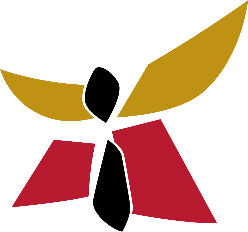 1
1-2   /
教育現場與課程改革的需求
迫切需要因應時代需求及社會變遷，持續精進
外
教育現場正在改變，創造教育新風貌，我們必須積極營造正向支持的環境
內
教育改革奠基於九年一貫課程的基礎，從有到更好
[Speaker Notes: 請注意動畫效果，分別說明：
一、教育改革是從有到更好，奠基於九年一貫課程的基礎上，一棒接手一棒，並非全然推翻。
二、內的部份，可說明現場的教育變革：翻轉教室、學習共同體、分組合作學習、學思達、夢的n次方等等，現場正在創造改變，課綱更要提供支持。三、外的部份，則可說明時代的變化必定要讓課程改革與時俱進。]
落實適性揚才 終身學習
2
1-3   /
強化連貫統整 實踐素養導向
12年國教課程願景發展歷程
盱衡社會變遷
未來人才培育
檢視現行課程實施成效
全球發展趨勢
[Speaker Notes: 請注意動畫效果：
十二年國民基本教育的課程願景發展歷程：
1.以現有的九年一貫課程為基準，檢視其實施成效，據以做調整。
2.本於憲法所定的教育宗旨，參酌社會變遷、全球發展趨勢，以及未來人才培育需求。
3.持續強化中小學課程的連貫與統整，實踐素養導向的課程與教學。
4.落實適性揚才的教育，培養具有終身學習力、社會關懷及國際視野的現代國民。]
新課綱研修機制
研發
審議
協作
相關會議規則、紀錄等，請見國教院網頁 http://www.naer.edu.tw/bin/home.php
[Speaker Notes: 此節要強調的是課綱的研修並非匆促完成產出的，而是經過嚴謹的程序、多系統合作而來的。
主要分為三部份：研發（國教院、12年國教課程研究發展會）、審議（教育部、高級中等以下學校課程審議會）、協作（相關協作系統）]
新課綱的重要內涵
一、課綱願景
二、總綱的基本理念
三、課程目標
四、核心素養
五、課程架構
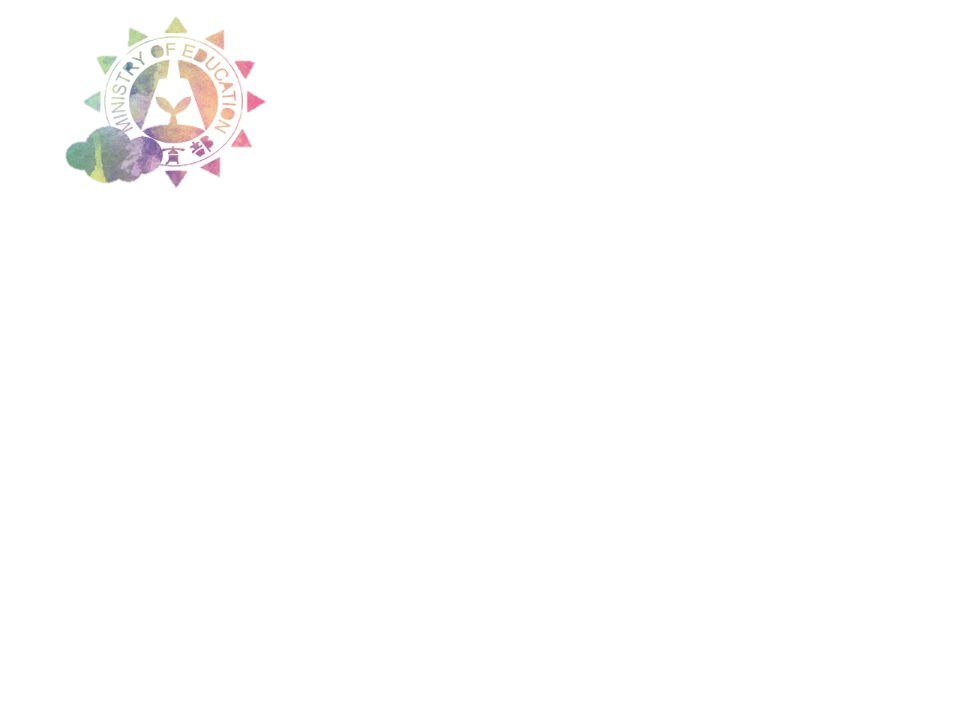 [Speaker Notes: 使用說明:
1.本簡報共61頁，時間約100分鐘（可依宣講對象、實作討論調整時間）
2.宣講對象：國中小校長、主任、組長、老師
3.簡報共分五個部分:新課綱的研修背景 p.2--新課綱的研修歷程 p.10--新課綱的重要內涵 p.14--政府層級的準備p.31--學校邁向新課綱的準備 p.41
4.檢附國中小案例可以其他學校替換，並依實際需求增刪
5.簡報後附上兩個討論與議題可提供實作時運用
6.宣講時請參考備註欄的簡報說明
7.本簡報完整包含學校準備(學校本位課程、課程領導、素養導向)]
5
課綱的願景、理念與目標
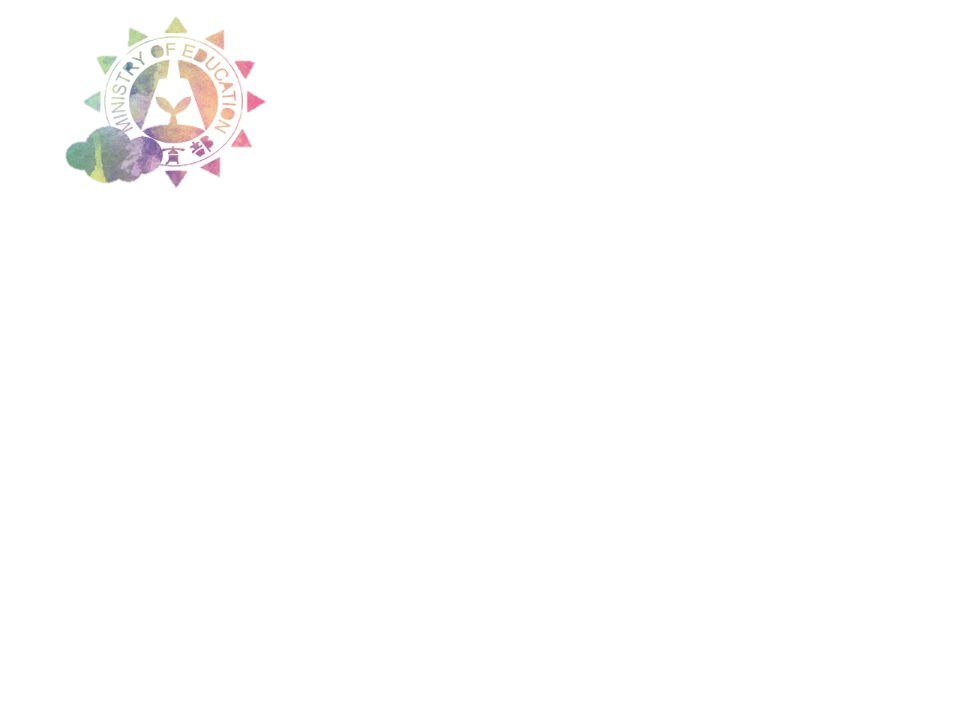 願景
成就每一個孩子——適性揚才、終身學習
共好
自發
互動
理念
目標
啟發
生命潛能
陶養
生活知能
促進
生涯發展
涵育
公民責任
[Speaker Notes: 課綱理念與目標的整體觀]
6
3-4   /
四、核心素養
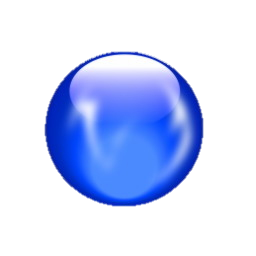 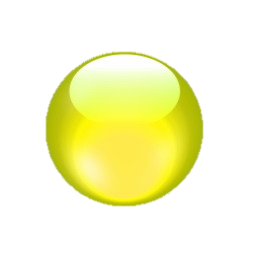 自主行動
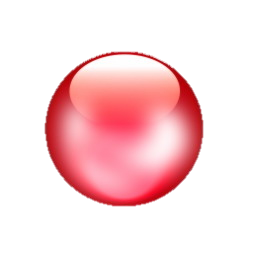 溝通互動
社會參與
活用學習
學習意願
社會參與
學習方法
「核心素養」是指一個人為適應現在生活及面對未來挑戰，所應具備的知識、能力與態度。「核心素養」強調學習不宜以學科知識及技能為限，而應關注學習與生活的結合，透過實踐力行而彰顯學習者的全人發展
以人為本的終身學習者
[Speaker Notes: 請注意動畫效果：
1.「核心素養」是指一個人為適應現在生活及面對未來挑戰，所應具備的知識、能力與態度。
2.「核心素養」強調學習不宜以學科知識及技能為限，而應關注學習與生活的結合，透過實踐力行而彰顯學習者的全人發展。
3.核心素養強調教育的價值與功能其三面九項涵蓋知識、能力與態度，在學習過程中引導學生解決生活情境中所面臨的問題，並能與時俱進成為終身學習者。
4.核心素養承續十大基本能力與核心能力勾勒說明學習者圖像（自主行動）、學習的圖像（溝通互動），以及學習的意義和價值（社會參與）。]
7
5-1-2   /
4.1 素養教學-教師教學的改變
落實
透過總綱核心素養、領綱學習重點的設計以及配套措施等規劃，落實於課程及教學中。
課綱研修具有延續性，亦需與時俱進。
「素養」就似「能力」的升級進化版； 
「素養」豐富與落實「能力」的內涵。
豐富
拓展了學習主體、情意態度、情境學習、學習策略、整合活用等層面
[Speaker Notes: 素養導向部份：
教學端的改變
素養豐富落實能力的內涵，是能力的升級進化版]
8
5-1-2.1   /
4.2  素養教學-能力的升級版
傳統導向
內容導向
素養導向
教師是教學權威，
教學過程中，以教師的講授為主，較少與學生互動
視教材為權威，
以學科知識的學習為主，教材內容亦是考試重點
學生為學習主體，以全人養成為理念，素養導向是能力導向的升級進化版
[Speaker Notes: 請注意動畫效果
分別說明：
一、傳統導向：教師
二、內容導向：學科
三、素養導向：學生]
9
3-4-1   /
四、核心素養
(一)三大面向、 九大項目
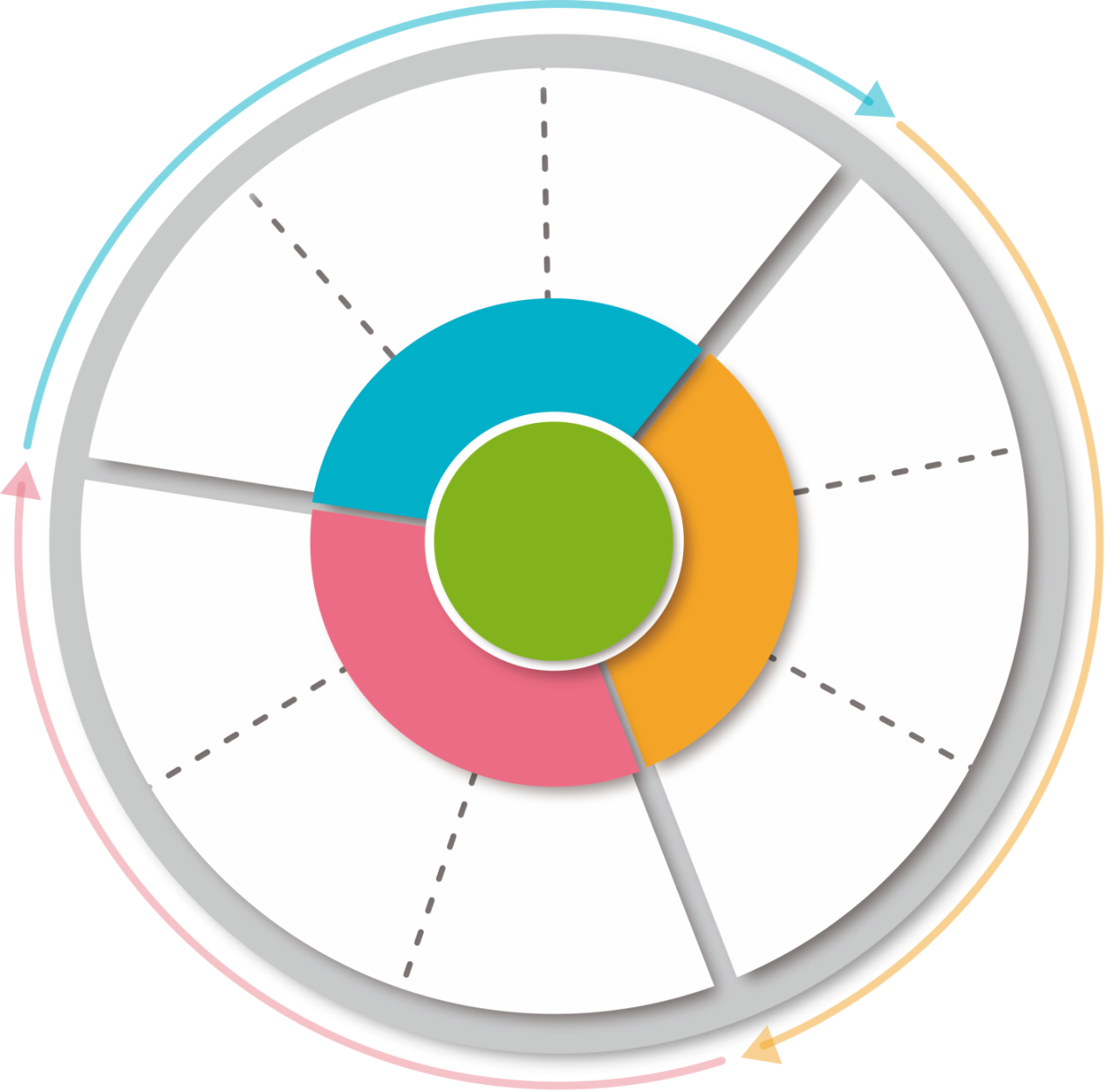 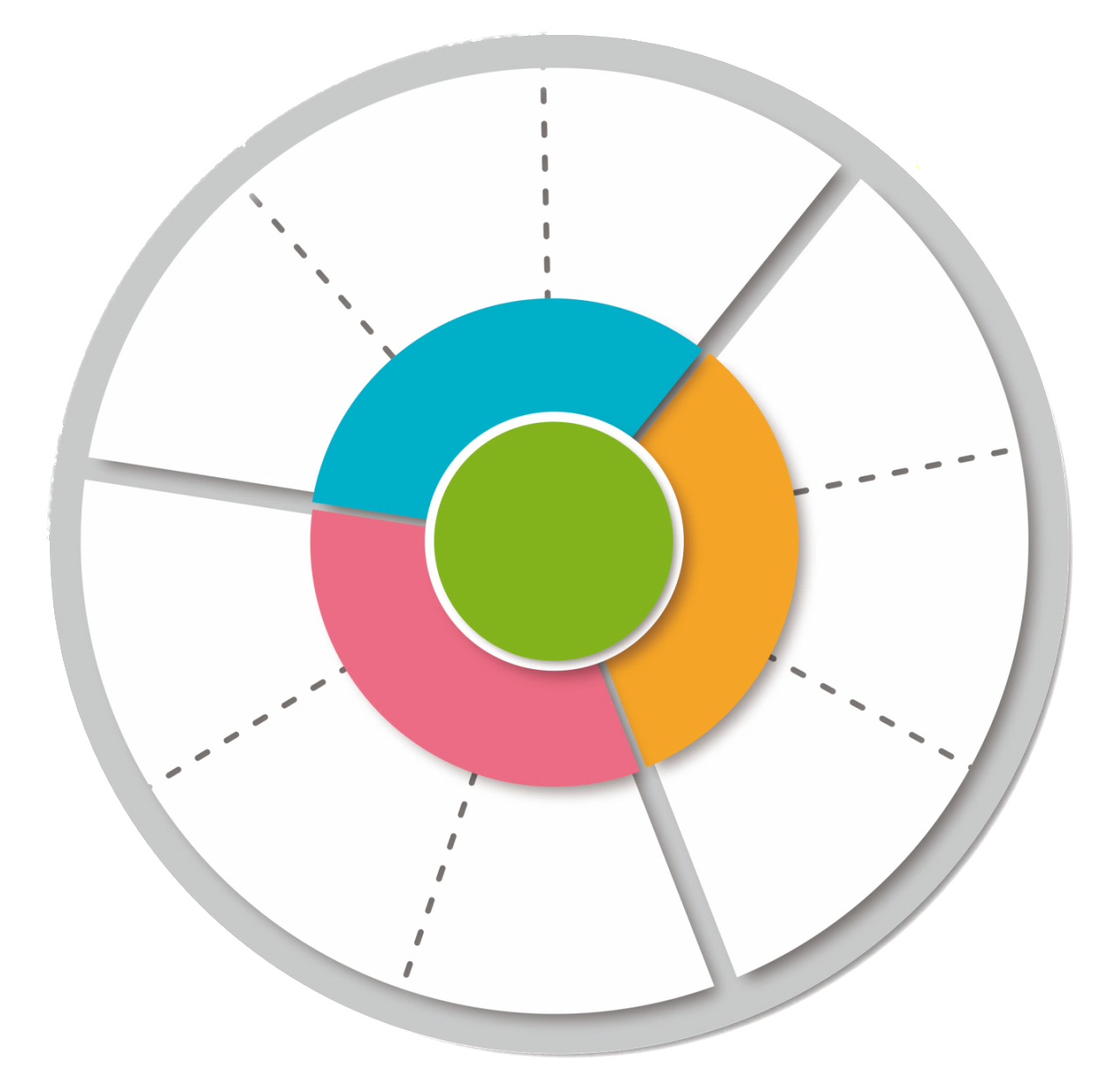 生活情境
A3
A2
系統思考
與解決問題
規劃執行
與創新應變
A1
B1
身心素質
與自我精進
符號運用
與溝通表達
自主行動
終身
學習者
B2
C3
溝通互動
科技資訊
與媒體素養
多元文化
與國際理解
生活情境
社會參與
B3
C2
藝術涵養
與美感素養
人際關係
與團隊合作
C1
生活情境
以核心素養為主軸，
裨益各教育階段之間的連貫
以及各領域/科目之間的統整。
道德實踐
與公民意識
[Speaker Notes: 請注意動畫效果：
核心素養的三面九項：
自主行動、溝通互動、社會參與
重點在於生活情境的交互靈活應用。]
自、動、好 -
這樣的孩子未來才有競爭力
因知識半衰期短
因資訊容易取得
因沒有英雄年代
因知識半衰期短
就要自主行動
需終身學習
四字箴言
二字箴言
一字箴言
因資訊容易取得
自
發
互
動
共
好
自
動
好
就要溝通互動
需活用所學
簡單說：
素養=
能力(知識、技能)+動機+態度
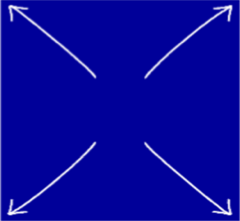 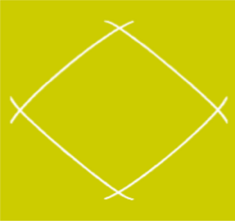 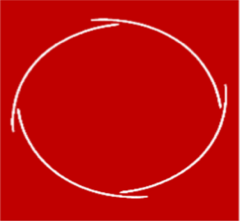 因沒有英雄年代
就要社會參與
需團隊作業
有意願，有方法
精熟知識，能活用
善合群，能共享
10
大考中心主任劉孟奇：大學考試大變革                    素養導向命題趨勢已是進行式
核心素養
怎麼考
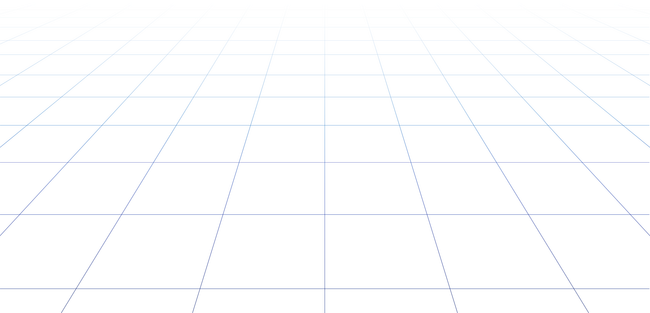 11
素養導向命題趨勢已是進行式素養導向試題的五大特色
三、題組形式
四、生活情境
五、非選擇題
未來Family，22期。https://gfamily.cwgv.com.tw/content/index/7199
二、閱讀量高
問題解決
題目情境主要是以生活問題解決為主，有些評量到單一能力，有些評量到綜合能力。
用以清楚描述問題情境，常配合圖表或數據資料。
受測者看完題目情境後會回答多道試題。
評量到由學科知識或學習內容所延伸出來對知識概念的判斷、應用或生活問題的解決。
受測者看完題目情境後會回答多道試題。
12
請問這是哪個領域的考題
106年會考   國文
[Speaker Notes: 請家長猜是哪個領域的考題]
數學(106)-- 表徵、推論
結合生活情境
有意義的考題
核心素養
怎麼教
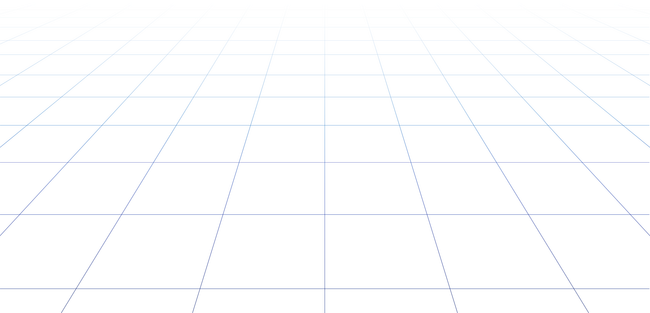 15
「新課綱─讓孩子成為更好的自己」

新課綱紀錄影片連結網址: http://yt1.piee.pw/JYFBL
16
17
3-5   /
五、國中小課程架構
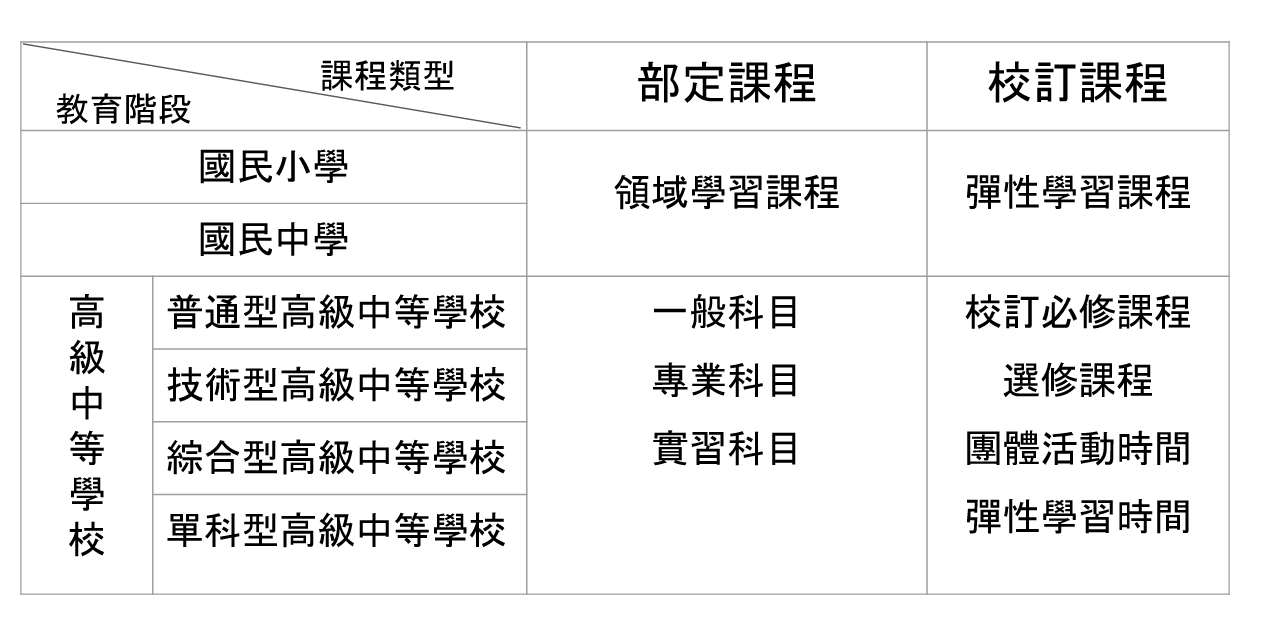 [Speaker Notes: 12年國教課綱的課程架構]
18
3-5-1   /
五、課程架構
(一)課程之連貫統整與多元適性
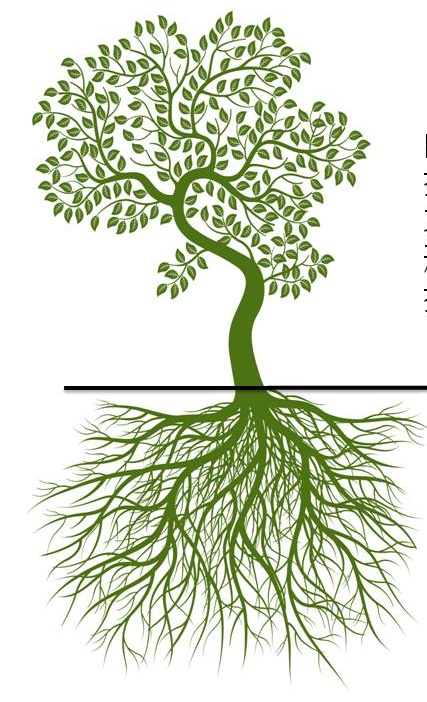 校訂（彈性學習）課程

由學校安排
提供跨領域、多元、生活化課程
功能：形塑學校願景，
            提供學生適性發展機會
部定（領域學習）課程

由國家統一規定
不同學習階段間注重縱向連貫
不同領域（科目）間注重橫向統整
功能：深植基本學力
[Speaker Notes: 說明課綱的部定課程與校訂課程就像一棵樹的樹根與枝葉一樣，樹根穩，才能確保學生基本學力。校訂課程的多元生活化，才能讓孩子適性發展]
19
3-5-2   /
五、課程架構
(二)國民中、小學課程規劃
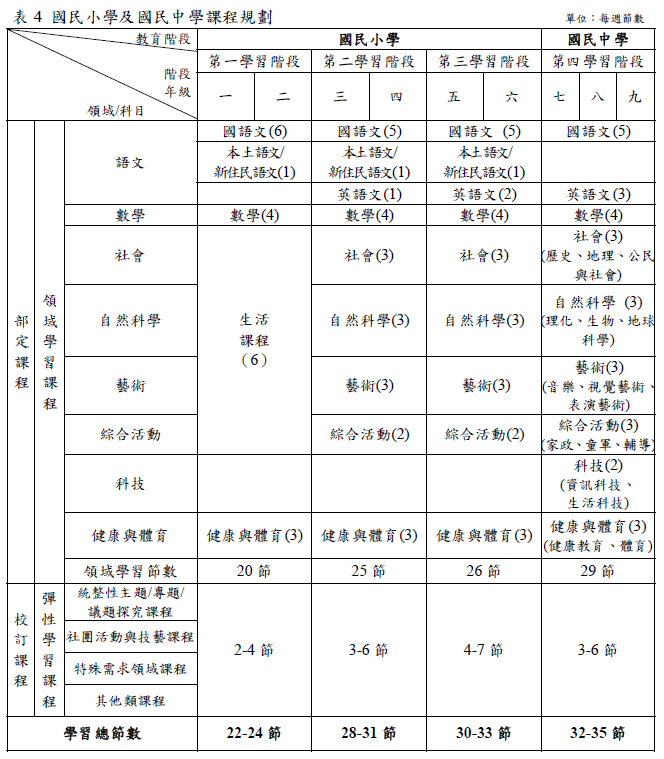 階段別分別為第一、第二、第三、第四學習階段
各為國小12年級、34年級、56年級、國中789年級
新增科技領域，國民小學階段不排課，融入各領域教學
國民中學增2節，1節為資訊科技，1節為生活科技。
國中階段3-6節
[Speaker Notes: 請注意動畫效果：
新課綱將學習範疇劃分為八大領域，但國小階段科技領域不排課，科技融入各領域教學。
而國小的第一階段生活課程則統整了綜合活動領域，全部納為生活課程的範疇（包含社會、自然、藝術及綜合活動）。可減少課程相似與重複的困境，幫助學生更為統整的學習。
本土語文部份國小階段新增新住民語文選項。]
20
3-5-2.1   /
五、課程架構
(二)國民中、小學課程規劃
1. 校訂（彈性學習）課程
跨領域/科目或結合各項議題，發展「統整性主題/專題/議題探究課程」
統整性探究課程
特殊教育及特殊類型班級學生的學習需求
特殊需求
領域課程
本土語文/新住民語文、
服務學習、
戶外教育、
班際或校際交流、
自治活動、
班級輔導、
學生自主學習、
領域補救教學課程
社團活動：學生依興趣及能力分組選修
技藝課程：以促進手眼身心等感官統合，實際操作之課程為主
社團活動
技藝課程
其他類
課程
校訂課程
(彈性學習)
[Speaker Notes: 強調校訂課程，四種可能的課程規劃之意涵。最後強調：我們可以滿足孩子更大的學習需求。

主題/專題/ 議題探究課程：跨領域/科目或結合各項議題，發展「統整性主題/專題/議題探究課 程」，強化知能整合與生活運用能力。

社團活動與技藝課程：
社團活動：學生依興趣及能力分組選修與其他班級學生共同上課。
技藝課程：以促進手眼身心等感官統合，實際操作之課程為主，也可開設與技術型高中銜接的技藝課程等。

特殊需求領域 課程 專指針對「特殊教育」學生，如：身心障礙或資賦優異學生，及特殊類型班級如體育班，藝才班所設計的課程。

其他類課程 包括本土語文/新住民語文、服務學習、戶外教育、班際或校際交流 、自治活動、班級輔導、學生自主學習等各式課程,以及領域補救教 學課程。]
21
3-5-2.2   /
五、課程架構
(二)國民中、小學課程規劃
2. 校訂（彈性學習）課程的預期成效
統整性探究課程
適性學習
的發展
跨領域探究及自主學習
特殊需求
領域課程
學生適性學習
兼顧扶弱拔尖
發展學校特色
帶動教學活化
社團活動
技藝課程
其他類
課程
校訂課程
(彈性學習)預期成效
台南府城國中
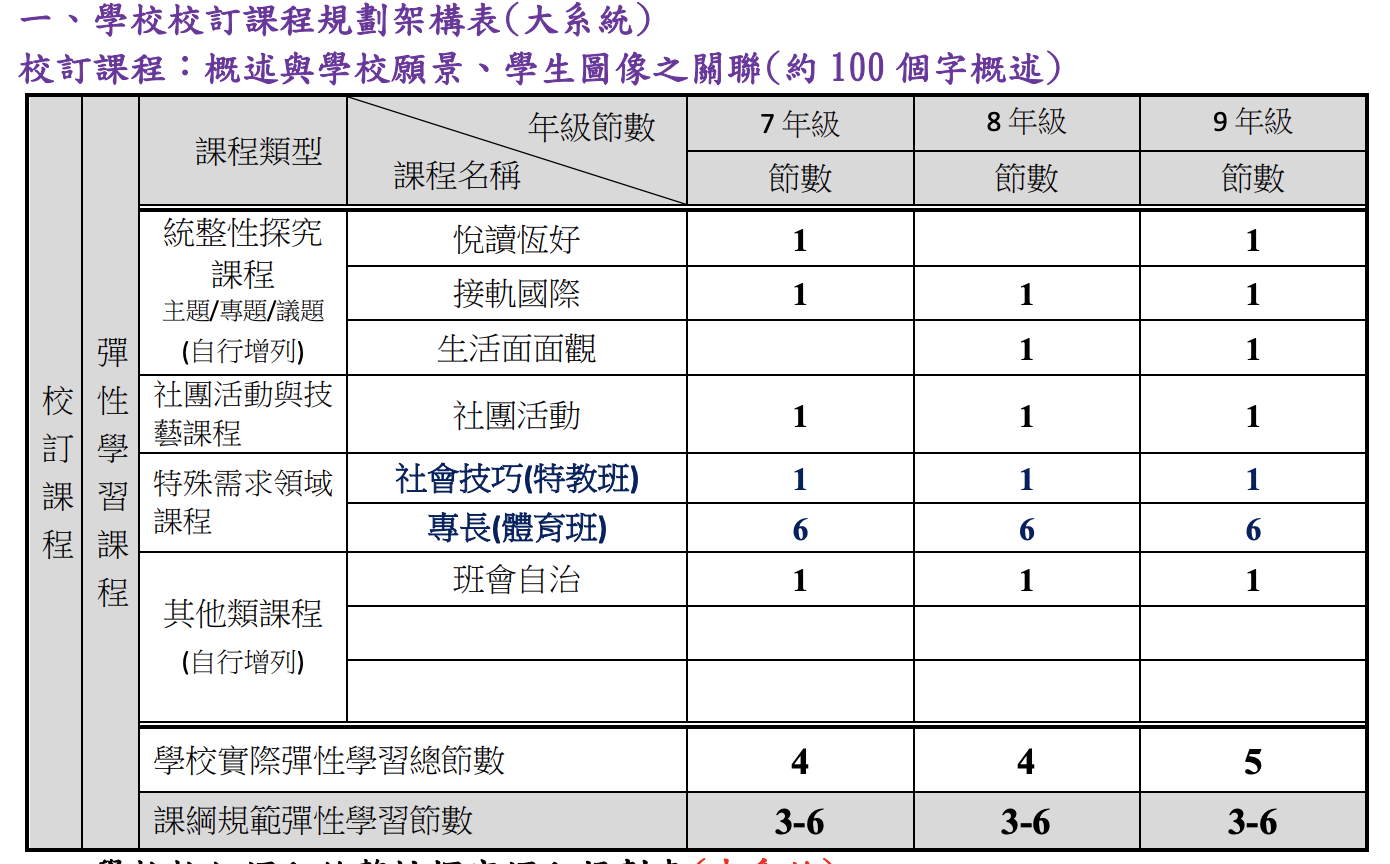 22
[Speaker Notes: 強調彈性學習課程無審定本，學校需要自行研發課程]
台南府城國中
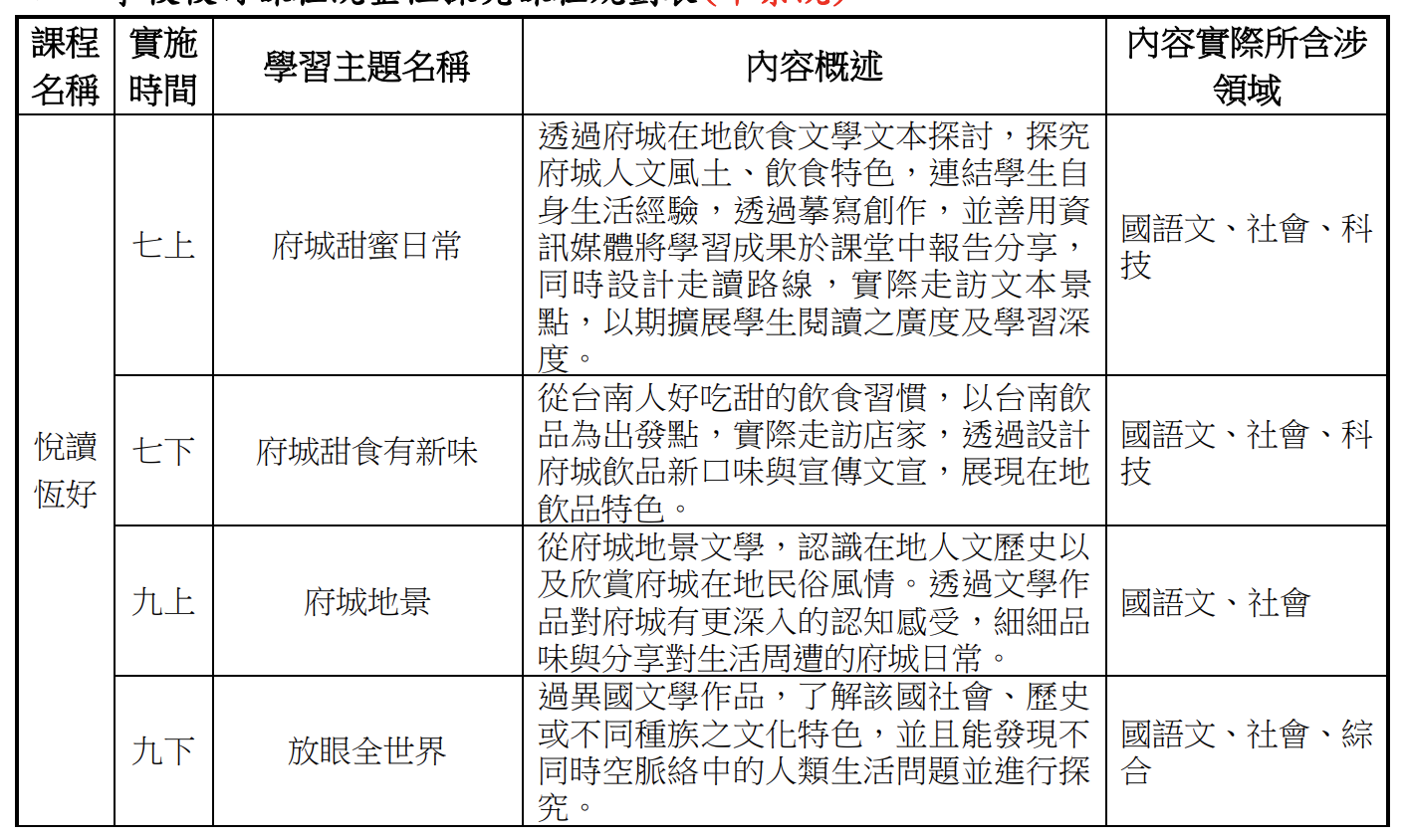 23
[Speaker Notes: 強調老師潛力無窮，組成社群進行對話，可以非常美好的課程]
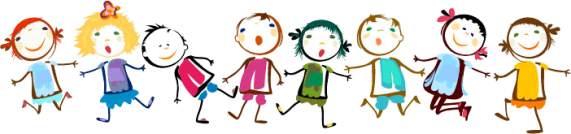 109年臺南區免試入學超額比序修正說明
調整後方案將適用於現在的國三生
24
外界期待
一、體適能檢測未能得滿分10分，壓力大，盼調整。
二、國中教育會考等級只採計A、B、C三級分數，有高低落差卻同分，並不合理，盼再細分：
25
「多元學習表現」調整前後對照
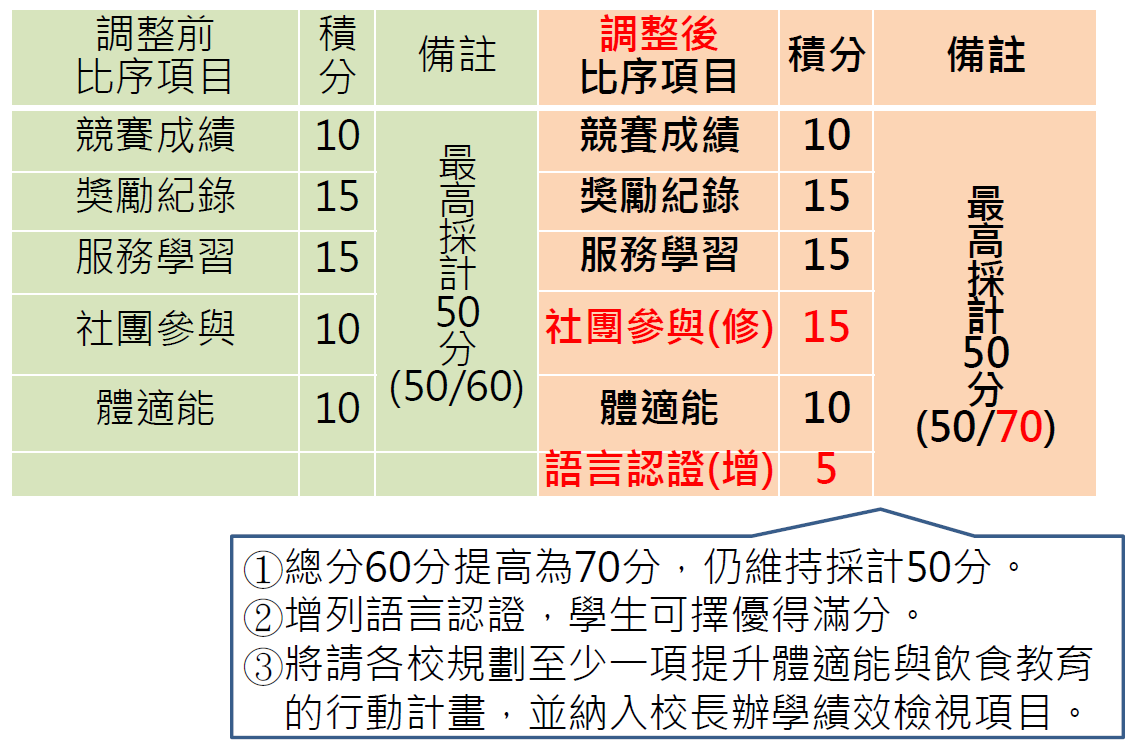 26
「國中教育會考」調整前後對照
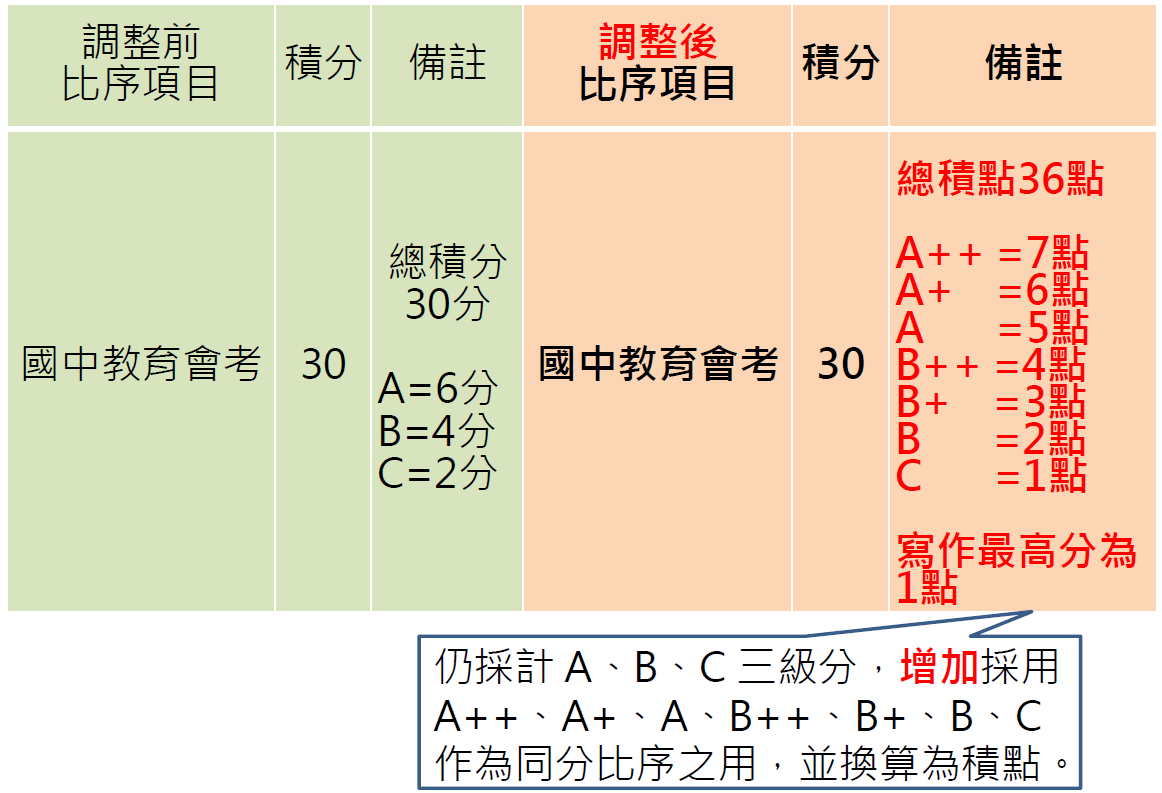 27
「同分比序順序」調整前後對照
由11項減為7項，不列體適能等單項比序，強調項項等值，減輕壓力。
28
「臺南區超額比序」調整前後對照
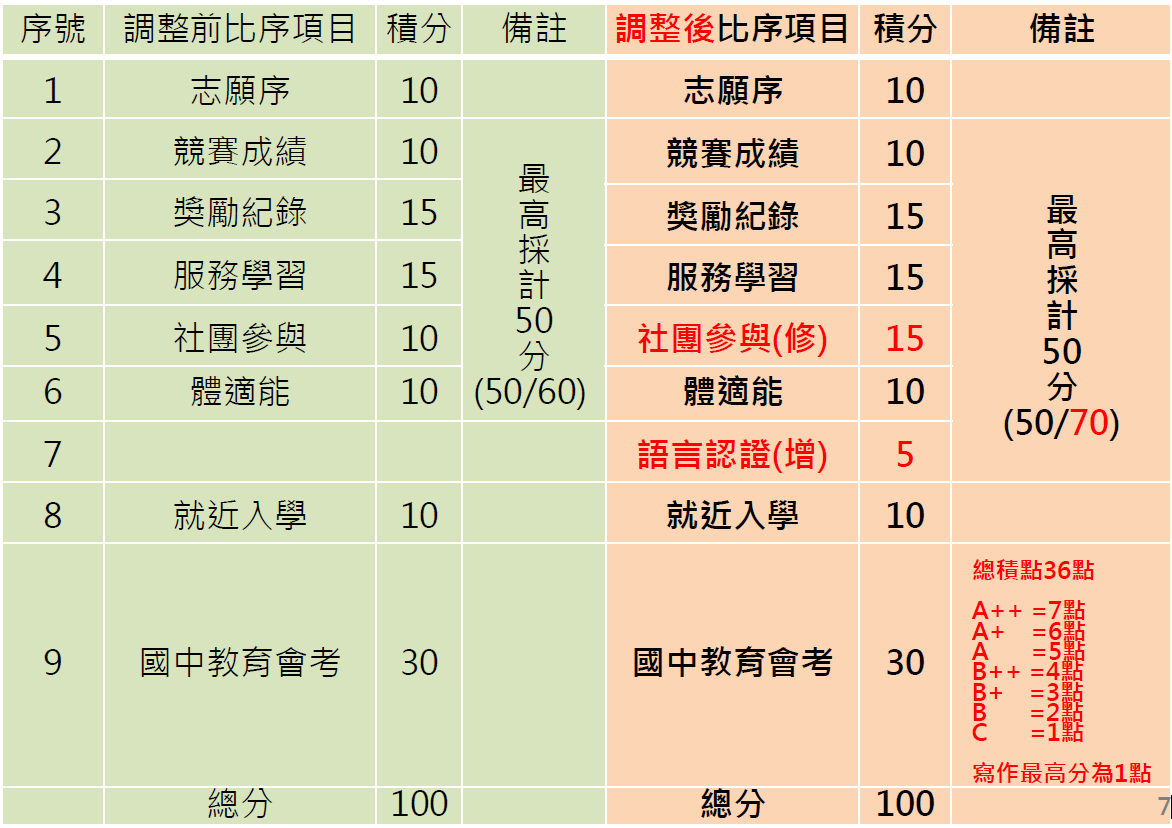 29
31
給家長的小叮嚀
學習是一輩子的事  
       生命是長期而持續的累積

學會比教完重要
      豐富孩子的學習經驗   讓孩子自己建構理解世界的方式

給孩子有溫度的學習
      溫柔而堅定 的陪伴孩子學習
[Speaker Notes: 1.學習是一輩子的事  生命是長期而持續的累積
2.學會比教完重要   豐富孩子的學習經驗   讓孩子自己建構理解世界的原則
3.給孩子有溫度的學習   溫柔而堅定 的陪伴孩子學習]
32
一、陪伴孩子，共讀文本
1.長文本：未來大考命題趨勢

2.讀閒書：從小就廣泛閱讀來培養閱讀興趣
       教育局已規劃建置K-12閱讀平台來幫助您

3.享受閱讀：跟孩子有共同的故事、共同的語彙，享受優質的親子時光
[Speaker Notes: 1.未來大考命題趨勢將從生活情境出發，題目勢必較長，以評量學生是否有閱讀理解和批判分析的能力，更期能培養孩子能從多角度素材中，提煉出自己的觀點和建議的能力。
2.前大考中心劉孟奇主任建議：「讀閒書」，也就是家長要讓孩子從小學階段就透過廣泛的閱讀來培養閱讀的興趣，才能養成長文閱讀的耐性和能力
3.陪伴孩子閱讀，除了增進其閱讀理解能力，家長還能與孩子討論，有共同的故事、共同的語彙，享受優質的親子時光。]
33
二、接近自然，關心環境
1.降低3C使用頻率，享受自然體驗生活

2.關心環境變遷，培養世界公民
[Speaker Notes: 新課綱強調與世界真實連結，3C及網路已影響我們的生活，跟孩子一起接觸自然體驗生活，並與環境友善互動，跟孩子一起爬山、露營、享受大自然的四季變化
一起關心與討論全球環境議題，是培養孩子成為世界公民的必要條件]
34
三、發現強項，學習選擇
1.每個孩子都不一樣

2.協助孩子多元探索發現自己的優點

3.思考自己的興趣，喜歡學習什麼?為什麼喜歡?
[Speaker Notes: 許多頂尖大學表示，未來考試分數將只是決定升學的條件之一，學校希望看到孩子最真實的樣貌與強項。每個孩子都不一樣，家長要協助孩子發現自己的優點，思考自己的興趣，喜歡學習什麼?為什麼喜歡?並讓孩子在學習的過程中看到自己厲害的地方，多方給予鼓勵。]
35
四、信任教師，互動共好
1.以學生學習為主體的教學

2.重視學習過程與方法

3.課堂風景的改變，教學模式的翻轉，需要您更多的信任與支持
[Speaker Notes: 以學生學習為主體的教學(學會比教完重要)，側重情境脈絡化的學習、學生的學習策略方法與歷程。因此，課堂上的風景，應該有更多的時間回到老師與學生、學生與學生的相互對話。教師是專業工作者，課堂風景的改變，教學模式的翻轉，需要您更多的信任與支持。]
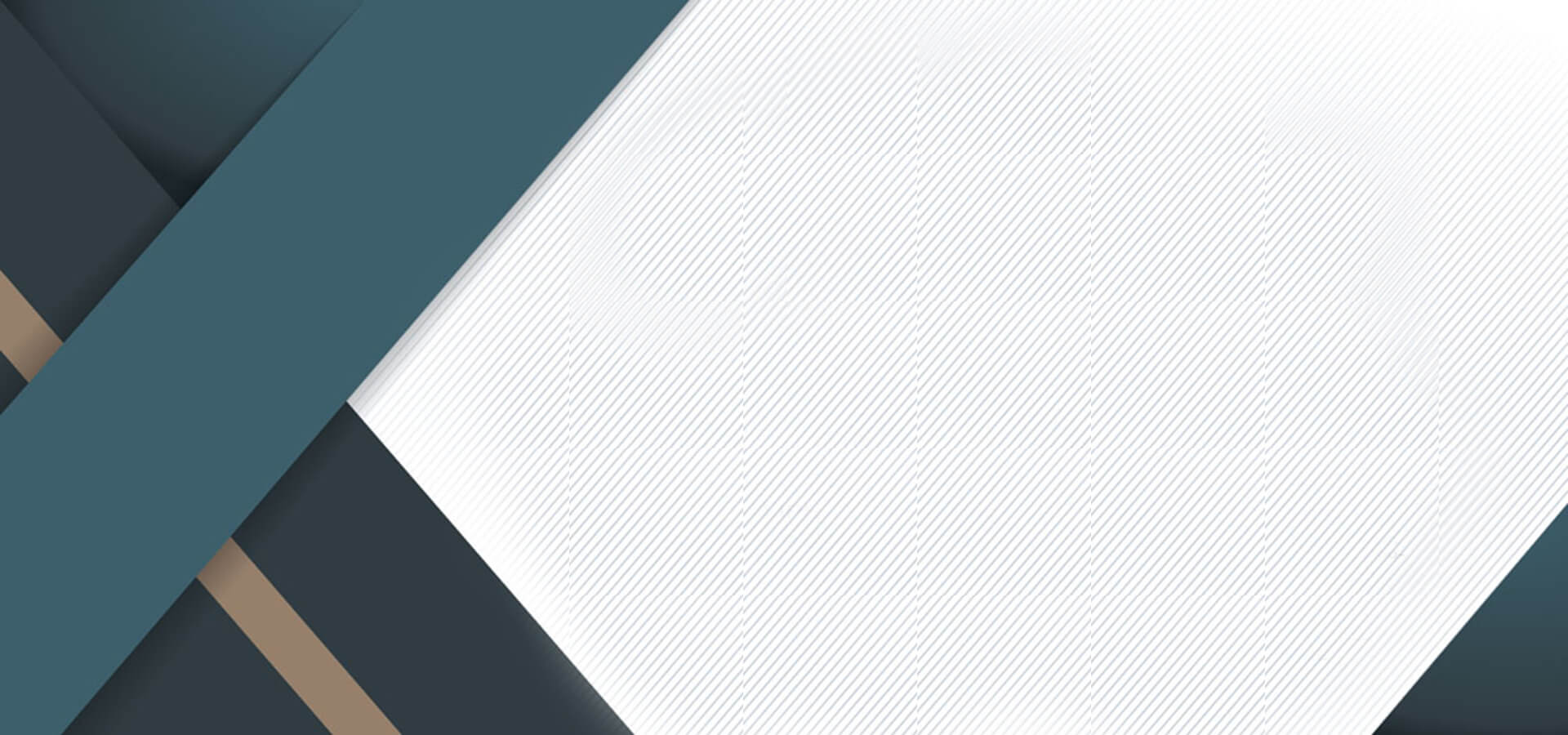 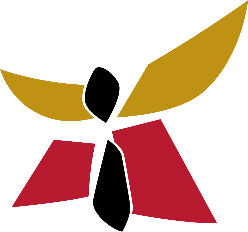 We Are Team
協力同行
感 謝 聆 聽
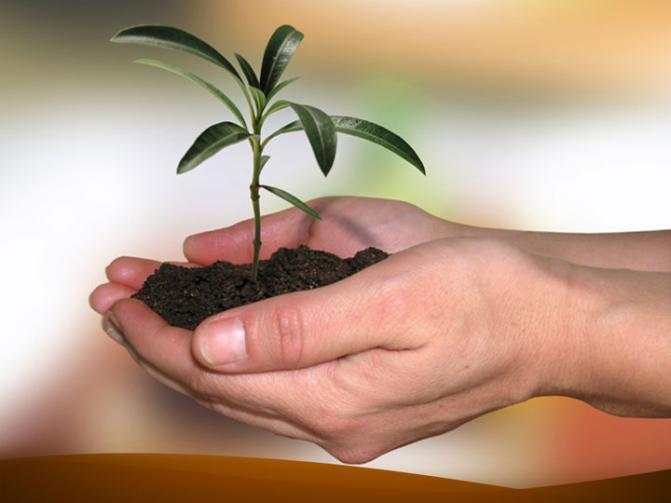 37